Isabelle LEFORTProfesseur émériteUniversité de Lyon 2Membre sénior honoraire de l’IUF
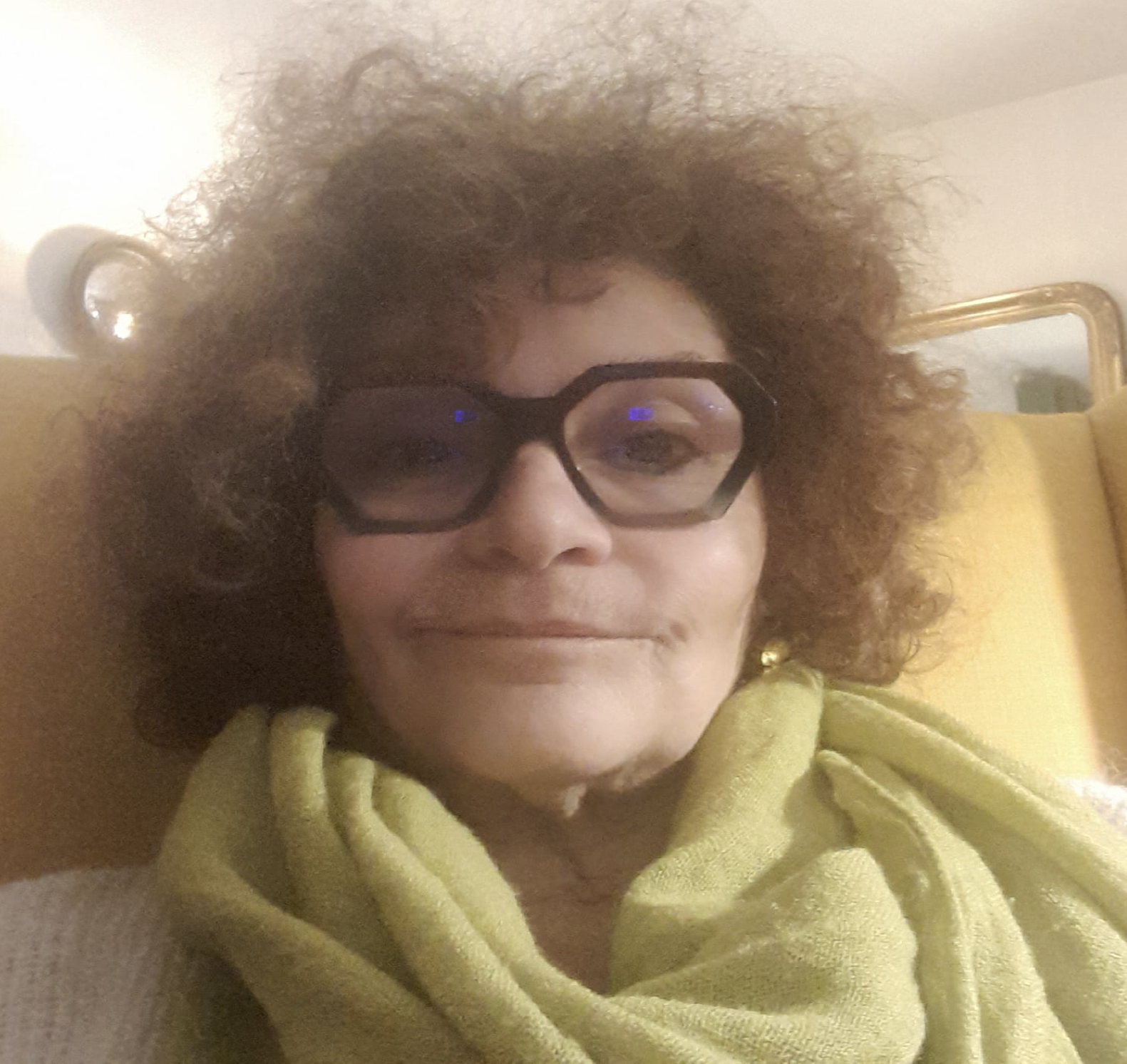 Soutitres par Zoé Roetynck